T.C İNKILAP TARİHİ VE ATATÜRKÇÜLÜK DERSİ İKİNCİ DÖNEM BİRİNCİ YAZILIYA HAZIRLIK SORU VE CEVAPLARI
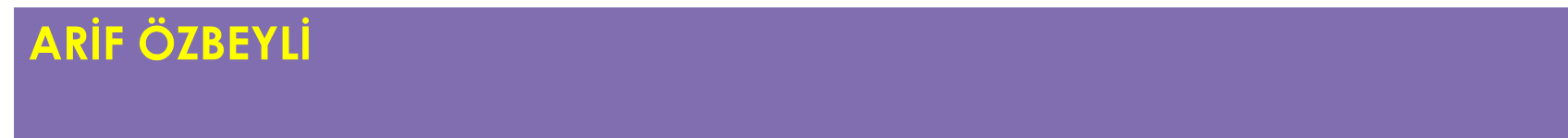 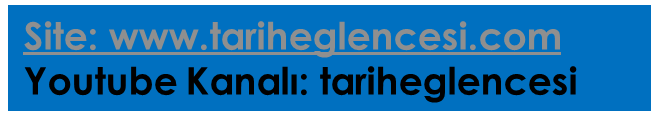 Mustafa Kemal’in doğduğu ve çocukluğunun geçtiği Selanik şehrinin özelliklerini yazınız.

İşlek bir limanı ve Avrupa ile demir yolu bağlantısı bulunan Selânik, Osmanlı ülkesinin her bakımdan en gelişmiş şehirlerinden biriydi. Ekonomik ve kültürel canlılığın hâkim olduğu Selanik’te çeşitli dinlerden ve milletlerden insanlar bir arada yaşıyorlardı.
Mustafa Kemal’in okuduğu okulları yazınız.


Selanik- Mahalle Mektebi, Şemsi Efendi Okulu, Selanik Mülkiye Rüştiyesi, Selanik Askeri Rüştiyesi
Manastır- Manastır Askeri İdadisi
İstanbul- İstanbul Harp Okulu, İstanbul Harp Akademisi
Mustafa Kemal’in fikir hayatının oluşmasında etkili olan şehirleri yazınız.


Selanik, Manastır, İstanbul, Şam, Sofya.
Trablusgarp Savaşı kimlerle yapılmıştır? Mustafa Kemal için önemi nedir?

İtalyanlarla yapılmıştır. Mustafa Kemal’in ilk askeri başarısıdır.
Mustafa Kemal Birinci Dünya Savaşı’nda hangi cephelerde hangi başarıları kazanmıştır?

Çanakkale Cephesinde Anafartalar, Conkbayırı ve Arıburnu’nda düşmanı durdurdu. 
Doğu’da Muş ve Bitlis’i Rus işgalinden kurtardı.
Suriye Cephesi’nde Yıldırım Orduları Grup kumandanı olarak atanmış ve Türk kuvvetlerini Suriye’nin kuzeyine çekmiştir.
Birinci Dünya Savaşı’nda Almanya’nın Osmanlı Devleti’ni yanında savaşa sokmak istemesinin sebepleri nelerdir?
a-Yeni cepheler açarak yükünü hafifletmek istemesi 
b-Musul ve Kerkük petrollerinden faydalanma isteği 
c-Rusya ve İngiltere’ye karşı padişahın halifelik sıfatından yararlanma isteği 
d-Rusya’ya Boğazlar yoluyla yapılacak yardımı önleme isteği
Birinci Dünya Savaşı’nın sebeplerini yazınız.

a-Almanya’nın siyasi birliğini tamamlayarak, sömürgecilikte İngiltere’ye rakip olması b -Fransa ve Alman- ya arasındaki Alsas-Loren bölgesi meselesi(Fransa’nın Sedan Savaşı’nda kaybettiği bu bölgeyi geri almak istemesi) c-Balkanlarda Avusturya-Macaristan Rusya rekabeti d-İtalya’nın Akdeniz’de hakimiyet kurma isteği  e-Çıkar çatışmalarının bloklaşmaya(Üçlü İtilaf 1907,Üçlü İttifak 1882)ve silahlanmaya yol açması f-Osmanlı Devleti’ni paylaşma isteği g-Avusturya-Macaristan veliahdının bir Sırplı tarafından öldürülmesi
Birinci Dünya Savaşı’nın çıkmasında Avusturya-Macaristan ve Rusya arasındaki ilişkilerin ne gibi bir etkisi olmuştur?

Avusturya-Macaristan İmparatorluğu ile Rusya arasında Balkanlarda rekabet vardı. Rusya Panislavizm politikası ile Avusturya-Macaristan egemenliğindeki Slavları egemenliği altına almak istiyordu. Nitekim Birinci Dünya Savaşı’nın fiilen başlamasına bu rekabet yol açmıştır.
İtilaf Devletleri’nin Osmanlı Devleti’ni I. Dünya Savaşı’na sokmak istememelerinin sebeplerini yazınız.

İtilaf Devletleri zayıf olan Osmanlı Devleti’nin kendilerine yük olacağını düşünüyorlardı. Ayrıca Osmanlı Devleti üzerinde emelleri vardı.
Birinci Dünya Savaşı’nın çıkmasında Almanya ve Fransa arasındaki ilişkilerin ne gibi bir etkisi olmuştur?

Özellikle iki ülke sınırında yer alan yeraltı kaynakları bakımından zengin Alsas-Loren bölgesinin hakimiyeti ve sömürge arayışı etkili olmuştur.
Hicaz Cephesi’nde Mekke Emiri Şerif Hüseyin’in İngilizlerin yanında yer almasının sebebi nedir? Açıklayınız.

İngilizler tarafından kendisine istiklal ve Arap Devleti vaad edilmesi.
Osmanlı Devleti’nin Birinci Dünya Savaşı’na giriş sebepleri nelerdir?
a-Daha önce kaybettiği toprakları geri alma düşüncesi b-İttihat ve Terakki Partisi’nin Alman yanlısı bir politika izlemesi ve savaşı Almanların kazanacağını düşünmesi c-İtilaf Devletleri tarafından Rusya’nın da etkisiyle kabul edilmeyen Osmanlı Devleti’nin yalnız kalmak istememesi. d-Rusya’nın Boğazlar üzerindeki tarihi emelleri ve İtilaf Devletleri’nin Balkan Savaşı’nda Rus yanlısı bir politika izlemeleri. e-Almanlarla yapılan gizli antlaşma(2 Ağustos 1914)  f-İngilizlerden kaçan iki Alman savaş gemisinin Osmanlılara sığınması, bunların satın alındığının ilan edilmesi ve bu gemilerin Rus limanlarını bombalaması
Birinci Dünya Savaşı devam ederken 1917 yılı içerisinde meydana gelen ve savaşın gidişatını değiştiren iki önemli olay nedir? Açıklayınız.


Rusya’nın savaştan çekilmesi, ABD’nin savaşa girmesidir.
Osmanlı Devleti’nin Kanal cephesini açma sebepleri nelerdir?


Mısır’ı ele geçirerek, İngilizlerin sömürgeleriyle irtibatını keserek o bölgelerden asker almasını da önlemek.
Çanakkale Cephesi’nin açılış sebepleri nelerdir?

a-İtilaf Devletlerinin Boğazları ele geçirerek Osmanlı Devleti’ni savaş dışı bırakmak istemeleri b-Rusya’ya askeri ve ekonomik yardım yapmak istemeleri c-İttifak Devletlerinin Balkanlardan olabilecek bağlantılarını kesmek istemeleri.
Çanakkale Savaşı’nın sonuçlarını yazınız?

1-Savaşın yaklaşık iki yıl uzamasına yol açtı. 2-Rusya’ya yardım yapılamadığı için Rusya’da ihtilal çıktı ve Rusya savaştan çekildi. 3-Bulgaristan’ın tereddüdü ortadan kalktı ve İttifak Devletleri yanında savaşa girdi. 4-Bu başarı Milli Mücadele için örneklik teşkil etti.5-Her iki taraftan toplam 500 bin kişinin kaybına yol açtı.
Kafkas Cephesi’nin açılma sebepleri nelerdir?

İtihatçıların Kafkasya üzerinden Türk ülkeleri ile ilişki kurarak Rusları zor durumda bırakmak istemeleri ve Bakü petrollerini ele geçirme konusunda Almanya’nın teşvikleri sebebiyle bu cephe açılmıştır.
Sarıkamış Harekatı’nın başarısız olmasının sebepleri nelerdir?


Kış mevsiminin olumsuz etkisiyle askerlerin donarak ya da tifüsten hayatını kaybetmeleri.
Rusların Birinci Dünya Savaşı’ndan çekilirken yaptıkları antlaşmanın adı nedir? Osmanlı Devleti’ni ilgilendiren hükmü nedir?


Brest-Litowsk Antlaşması. Kars, Ardahan ve Batum Osmanlı Devleti’ne bırakılmıştır.
İngilizlerin Irak Cephesi’ni açma sebepleri nelerdir?


İngilizlerin Musul-Kerkük petrollerini ele geçirme, Hint deniz yolunun güven altına alınması ve Kuzeye çıkarak Ruslara yardım etme düşünceleri ile İngilizler tarafından açılmıştır.
Wilson ilkelerini Osmanlı açısından değerlendiriniz.

Türk hakimiyetinde olan Boğazlardan geçiş serbest bırakılmış, Türklerin çoğunluk teşkil etmediği yerlere bağımsızlık hakkı tanımıştır. Bilhassa Arap bölgelerinde bağımsızlık hareketlerine yol açmış ve Osmanlı Devleti’nin dağılmasını hızlandırmıştır.
İtilaf Devletleri’nin Wilson İlkelerine karşı geliştirdikleri yöntem nedir? Özelliği nedir?


Manda yani himaye yönetimidir. Sömürgeciliğin kamufle edilmiş şeklidir.
Paylaşma tasarılarında ne gibi değişiklikler olmuştur?

Rusya savaştan çekildikten sonra Rusya’ya bırakılan Doğu Anadolu’da bir Ermeni Devleti kurulması düşünülmüştür. Boğazlarda ortak denetime tabi tutulmaya karar verilmiştir. Daha önce İtalya’ya bırakılan İzmir ve çevresi Paris Konferansı’nda Yunanistan’a bırakılmış, Fransızlara bırakılan Kuzey Irak’ta İngilizlere bırakılmıştır. Böylece paylaşma tasarılarında bazı değişiklikler yapılmış oldu.
Dünya Savaşı’nın sonuçlarını yazınız.

1-Savaş sonunda siyasi üstünlük Avrupa’dan Amerika’ya geçmiştir. 2-Avrupa’da İngiltere ve Fransa’nın ağırlığı artmıştır. 3-Yeni devletler kurulmuş, Avrupa’nın haritası değişmiştir. 4-Almanya sömürgelerini kaybetti. 5-Milletler Cemiyeti kuruldu. 6-Almanya’ya ağır bir antlaşma imzalatılması ve Fransa’nın baskıları II. Dünya’ya Savaşı’na ortam hazırladı. 7-Avrupa’da demokrasi güç kazandı. 8-İmparatorluklar yıkıldı.
Mondros Ateşkes Antlaşması’nı Osmanlı açısından değerlendiriniz.

Ateşkes hükümlerine göre Osmanlı Devleti fiilen sona ermiş oluyordu. Bütün egemenlik hakları kısıtlanıyor; askeri hükümlerle de Osmanlı savunmasız bırakılıyordu.24.madde ile de bir Ermeni yurdu tasarlanıyordu.
Mondros Ateşkes Antlaşması’nın istediğiniz 2 maddesini Osmanlı açısından değerlendiriniz.

-Bütün ulaşım ve haberleşmeye ait araçlar İtilaf Devletleri’nin denetimine girecektir.-Sınırların korunması ve iç güvenliğin sağlanması dışındaki askerler terhis edilecektir. 
Osmanlı Devleti’nin ulaşım ve iletişimi kontrol altına alınmış, güvenliği tehdit altına girmiş ve savunmasız bırakılmıştır.
Mustafa Kemal’in Samsun’a gönderiliş sebebi nedir? Açıklayınız.

O tarihlerde Orta ve Doğu Karadeniz’de Rum çetelerinin faaliyetlerine karşı Türk çeteleri direniş gösteriyorlar, bu durum Yunanlılar tarafından İtilaf Devletlerine Rumlar katlediliyor diye lanse ediliyordu. İtilaf Devletlerinin isteği üzerine bu olayları soruşturmak için bu bölgeye bir müfettiş gönderilmesine karar verildi.
Mavri Mira Cemiyetinin amaçlarını yazınız.


Amacı; İzmir ve çevresi ile Doğu Trakya’nın Yunanistan’a bağlanmasını sağlamak, Bizans Devleti’ni yeniden kurabilmek
Pontus Rum Cemiyetinin amacını yazınız.


Trabzon Rum İmparatorluğunu yeniden kurmak amacıyla kurulmuştur.
Doğu Anadolu Müdafa-i Hukuk Cemiyeti’nin kuruluş amacı nedir? Açıklayınız.

Doğu Anadolu’nun Ermenilere verilmesini engellemek amacıyla kurulmuştur. Erzurum Kongresi’nin toplanmasını sağlamıştır.
Kilikyalılar Cemiyetinin kuruluş sebebi nedir? Açıklayınız.


Adana ve çevresini Fransızlar ve Ermenilere karşı korumak amacıyla kurulmuştur.
Trakya Paşaeli Müdafa-i Hukuk Cemiyeti’ni amacı nedir? Açıklayınız.


Doğu Trakya’nın Yunanlılara geçmesine engel olma gerekirse Batı Trakya’nın da katılımıyla bir devlet kurma.
Paris Konferansı’nın toplanış amaçları nelerdir?
Paris Barış Konferansı’nın amacı yenilen devletlerle yapılacak barış antlaşmalarının esaslarını tesbit etmekti.
İzmir’in işgal kararı nerede kararlaştırılmıştır? İşgalin ne gibi sonuçları olmuştur?


Paris Barış Konferansı’nda kararlaştırılmıştır. Batı Cephesinde Yunan kuvvetlerine direniş başlamış, cemiyetler kurulmuş, Kuvayı Milliye başlamış ve Batı Cephesi kurulmuştur.
Amasya Genelgesi’ni Milli Mücadele açısından değerlendiriniz.

Amasya Tamimi Milli Mücadele’de hazırlanan ilk ciddi belgedir. Kurtuluş Savaşı’nın amacını ve gerekçesini açıklamıştır. Türk milletini, milli bağımsızlık ve egemenlik savaşına çağıran bir milli uyanış alarmı olan bu genelge ile Mustafa Kemal, Türk milletini ortak bir dava için birleştirmek ve ona egemenlik hakkını sağlamak amacı ile büyük bir adım atmıştır.
Erzurum Kongresi’ni Milli Mücadele açısından değerlendiriniz.


Erzurum Kongresi bölgesel bir kongre olmasına rağmen, milli kararlar almıştır. Vatanın bütünlüğü vurgulanmış, Mebusan Meclisi’nin açılması ve geçici bir hükümetin kurulması istenmiş ve milli iradeden bahsedilmiştir.
Sivas Kongresi’ne karşı Damat Ferit hükümetinin tutumu nasıl olmuştur? Açıklayınız.


Kongrenin toplanmasına engel olmaya çalışmış, daha sonra da Sivas Kongresi kararlarını tanımamış ve bu kararların padişaha iletilmesine engel olmuştur.
Sivas Kongresi kararlarına Damat Ferit’in olumsuz tutumu karşısında Mustafa Kemal’in izlediği siyaset ne olmuştur?

Damat Ferit Hükümeti ile bütün haberleşme ve yazışmaları kesmiş, Damat Ferit hükümeti iş yapamaz haline gelince istifa etmiş ve yerine Ali Rıza Hükümeti kurulmuştur.
Damat Ferit Hükümeti’nin istifa ederek yerine Ali Rıza Paşa Hükümeti’nin kurulmasına yol açan gelişmeler nelerdir? Açıklayınız.

Sivas Kongresi öncesi kongrenin toplanmasına engel olmaya çalışan Damat Ferit, kongre kararlarının Padişaha iletilmesine de engel oldu. Bunun üzerine Mustafa Kemal ülke geneline gönderdiği haberlerle İstanbul hükümetiyle bütün haberleşme ve yazışmaların kesilmesi emrini verdi. Buna büyük oranda uyulmuştur. Anadolu’ya sözünü geçiremeyen Damat Ferit Hükümeti daha fazla dayanamayarak istifa etmiş, yerine Ali Rıza kabinesi kurulmuştur.
Amasya Görüşmelerini Milli Mücadele açısından değerlendiriniz.

Bu görüşmelerin yapılması İstanbul hükümeti tarafından Heyet-i Temsiliye’nin tanındığını gösterir. Bu görüşmelerden çıkan en önemli sonuç Meclis-i Mebusan’ın toplanmasıdır.
Mustafa Kemal’in Ankara’ya geliş amacı nedir? Açıklayınız.


İstanbul’da toplanacak Meclis-i Mebusan’ın çalışmalarını daha yakından takip etmektir.
Mustafa Kemal’in Ankara’yı seçiş amacı nedir? Açıklayınız.

Ankara’yı seçmesinde ulaşım ve haberleşme imkanlarının iyi olması, Batı cephesine yakın olması, merkezi bir konumda olması, Ankara’nın işgal dışında olması ve XX. Kolordu merkezi olması etkili olmuştur.
Mustafa Kemal Meclis-i Mebusan’a katılacak milletvekillerinden hangi isteklerde bulunmuştur?
Seçimlerden sonra bazı milletvekilleriyle bir araya gelen Mustafa Kemal onlardan bazı isteklerde bulunmuştur. Buna göre; Mustafa Kemal Meclis-i Mebusan’a başkan seçilecek (gıyabında), Müdafa-i Hukuk grubu kurulacak ve Sivas Kongresi kararları kabul edilecekti.
İtilaf Devletleri’nin Meclis-i Mebusan’ın toplanmasına karşı çıkmamalarının sebebi nedir? Açıklayınız.

İtilaf Devletleri İstanbul’u  kontrol altında tuttukları için seçimlerin yapılmasına ve Meclis-i Mebusan’ın toplanmasına ses çıkarmadılar. Onlar Meclis-i Mebusan’dan önemli kararların çıkacağını zannetmiyorlardı.
Son Osmanlı Mebusan Meclisi’nde kabul edilen Misak-ı Milli’nin önemi nedir?


Misak-ı Milli ile Türk yurdunun sınırları çizilmiş, Türk milleti bağımsızlık amacını tün dünyaya duyurmuştur.
Mustafa Kemal’e TBMM’yi açma imkânı veren gelişmeler nelerdir?

Son Osmanlı Mebusan Meclisi’nin Misak-ı Milli kararlarını alması üzerine İstanbul’un işgal etmesi ve milletvekillerinin tutuklanarak Malta adasına sürülmesi.
Anzavur, Kuva-i İnzibatiye gibi ayaklanmaların çıkarılış sebebi nedir? Açıklayınız.


Bu ayaklanmaların amacı millî kuvvetleri İstanbul ve Boğazlar bölgesinden uzak tutmaktı.
TBMM Ayaklanmalara karşı hangi tedbirleri almıştır?

Hıyanet-i Vataniye Kanunu çıkarıldı. Bu kanunu uygulamak amacıyla İstiklal mahkemeleri kuruldu. İstanbul’un hazırlattığı fetvaya karşı Ankara Müftüsünün başkanlığında karşı fetva hazırlandı. Askeri tedbirlerle ayaklanmalar bastırıldı.
TBMM’ye karşı çakan ayaklanmaların sebeplerini yazınız.
Ayaklanmaların çıkmasında İtilaf Devletleri’nin ve İstanbul hükümetinin kışkırtmalarının büyük etkisi vardır. İstanbul hükümeti tarafından TBMM aleyhine hazırlanan fetvanın da büyük etkisi olmuştur. Bunun yanında ordunun terhis edilmesinden sonra Anadolu’da ortaya çıkan otorite boşluğunun etkisi vardır. Kuva-i Milliye’nin halka yaptığı yanlış davranışlarının da etkisi vardır. TBMM’nin asker alımları da İtilaf Devletleri ve İstanbul hükümeti tarafından suistimal edilmiştir. Bazı bölgelerde güçlü aileler arasındaki nüfuz mücadelesi de etkili olmuştur. Bazı ayaklanmalarda İngilizlerin boğazlar bölgesini koruma düşüncesiyle çıkarılmıştır.
Sevr Antlaşması yürürlüğe girmeyen bir antlaşmadır. Neden?


Kanun-ı Esasi’ye antlaşmaları yürürlüğe girmesi için meclis tarafından onaylanması gerekiyordu. Meclis-i Mebusan kapalı olduğu için onaylanmamış, TBMM de bu antlaşmayı kabul etmemiş ve yok saymıştır.
Kavramları açıklayınız.

Kanun-ı Esasi- Birinci Meşrutiyetle oluşturulan anayasa.
Meclis-i Mebusan: Birinci Meşrutiyetle oluşturulan üyelerini halkın seçtiği meclis.
Heyet-i Temsiliye (Temsil Heyeti): Erzurum ve Sivas Kongrelerinde oluşturulan TBMM’nin açılmasına kadar görev yapan ve başkanlığını Mustafa Kemal’in yaptığı heyet.
Manda Yönetimi: İtilaf Devletlerinin Wilson ilklerine karşı buldukları zayıf devletleri himaye etmeye dayalı sistem.
Megali İdea: Yunanistan’ın Bizans’ı yeniden kurma ideali.
Vilayat-ı Sitte: Doğu Anadolu’da Ermeni Devleti’nin kurulması düşünülen altı ili.
Kuva-i Milliye: Anadolu’nun İtilaf Devletleri tarafından işgali üzerine vatanı savunmak için gönüllü olarak mücadeleye başlamış kuvvetlere verilen isim.
Hareket Ordusu: 31 Mart Vakası (Olayı)’nın çıkması üzerine Selanik’te hazırlanan ve kurmay başkanlığını Mustafa Kemal’in yaptığı ordu.
Aşağıdaki olayları kronolojik olarak sıralayınız.

TBMM’nin Açılması, Mebusan Meclisi’nin Açılması, Amasya Görüşmeleri, Londra Konferansı, Sakarya Meydan Muharebesi
Amasya Görüşmeleri ( Ekim 1919), Mebusan Meclisi’nin Açılması (Ocak 1920), 
TBMM’nin Açılması ( Nisan 1920), Londra Konferansı ( Şubat 1921), Sakarya Meydan Muharebesi ( Ağustos 1921)
Düzenli ordu birliklerinin kurulmasının sebepleri nelerdir?

 Kuvayı Milliye birlikleri düzenli Yunan birlikleri karşısında başarılı olamadılar. Gerek Haziran ayında yapılan Yunan saldırısında, gerekse Ekim ayında yapılan saldırılarda başarılı olamadılar. Ayrıca halka baskı yapıyorlar ve keyfi cezalandırmalarda bulunuyorlardı. Emir-komuta zincirine girmiyorlar bağımsız hareket ediyorlardı. Bu sebeplerle düzenli ordu birliklerinin kurulmasına karar verildi.
Gümrü Antlaşması’nın TBMM açısından önemi nedir?


Bu antlaşma ile doğu sınırımız genel olarak çizilmiş, ilk uluslar arası başarı sağlanmıştır. TBMM’nin ilk askeri ve siyasi başarısıdır. Bu cephede bulunan birliklerin bir kısmı Batı cephesine kaydırılmıştır.
Güney Cephesinde hangi şehirlerde kimlerle mücadele edilmiştir ve hangi ülkelerle yapılan hangi antlaşmalarla güney sınırlarımız belirlenmiştir?

Fransızlar ve Ermenilerle mücadele edilmiştir. Sakarya Savaşı sonrasında yapılan Ankara Antlaşması (1921) ile Hatay dışında Suriye sınırı belirlenmiş, Irak sınırı ise 1926 yılında İngiltere ile yapılan Ankara Antlaşması ile belirlenmiştir.
Birinci İnönü Muharebesinin sonuçlarını yazınız.
 
Birinci İnönü Muharebesi’nin kazanılması ile TBMM’ne halkın güveni artmıştır. Rusya’nın tereddütleri ortadan kalkarak Moskova Antlaşması’nın imzalanmasına yol açmıştır. Batılılar bu başarıdan sonra TBMM’ni Londra Konferansı’na davet ettiler. Fransa ve İtalya TBMM’ne yanaştılar. Mustafa Kemal bu başarıdan yararlanarak 20 Ocak 1921 Anayasasını kabul ettirdi. İstiklal Marşı kabul edildi.
Londra Konferansını TBMM açısından değerlendiriniz.

Londra Konferansı ile İtilaf Devletleri TBMM’ni tanımışlardır.  İtilaf Devletleri arasında da görüş ayrılıkları başlamıştır.
Moskova Antlaşması’nı TBMM açısından değerlendiriniz.

Bu antlaşma TBMM’nin siyasi bir başarısıdır. TBMM siyasi yalnızlıktan kurtulmuştur. Doğu Cephesi güven altına alındığı için, buradaki birlikler batı cephesine kaydırılmıştır. Doğu sınırı büyük oranda çizilmiştir.
Tekalif-i Milliye (Milli Yükümlülükler )Emirleri hangi savaş öncesi çıkarılmıştır?

Sakarya Meydan Muharebesi öncesi. Amaç, savaş öncesi ordunun eksiklerini gidermek ve güçlendirmektir.
Sakarya Meydan Muharebesi’nin sonuçlarını yazınız.

Bu zaferin kazanılmasında büyük pay sahibi olan Mustafa Kemal’e Gazilik ve Mareşallik unvanı verildi. 1683’ten beri devam eden geri çekiliş sona erdi. Fransa ile Ankara, Sovyetlere bağlı Gürcistan, Ermenistan ve Azerbaycan ile Kars Antlaşmaları yapıldı. İtilaf Devletleri barış önerilerinde bulundular. Yunanlıların endişeleri artmaya başladı. İngilizler bu zaferden sonra Yunanlılarla tek başlarına kalmışlardır.
Ankara Antlaşması’nın TBMM açısından önemini yazınız.

Yapılan Ankara Antlaşması ile (Hatay-İskenderun dışında) güney sınırımız çizilmiştir. Bu antlaşma ile ilk defa İtilaf Devletlerinden bir devletle antlaşma yapılmıştır. İngiltere yalnız kalmıştır.
Kars Antlaşmasının önemi nedir?

Sakarya Muharebesi’nden sonra Rusya’nın peyki (bağlı devlet) konumundaki Ermenistan, Gürcistan, Azerbaycan ile Kars Antlaşması imzalandı. Böylece Doğu sınırı kesinlik kazandı.
Büyük Taarruz için ne gibi hazırlıklar yapılmış ve kazanılan zaferin ne gibi sonuçları olmuştur?

Ordu sayıca ve teçhizatça güçlendirildi. Orduya yeni alımlar yapıldı. Subaylar yetiştirildi. Doğudaki ve güneydeki birlikler batıya kaydırıldı. İstanbul’daki cephaneliklerden silah kaçırıldı. Rusya’dan silah yardımı sağlandı. Taarruz eğitimine önem verildi.
Türk kuvvetleri 9 Eylül’de İzmir’e girdi. 18 Eylül’de Anadolu’da Yunan kuvveti kalmadı. İtilaf Devletleriyle Mudanya Ateşkes Antlaşmasının yapılmasını sağladı.
Lozan Antlaşması’nın sınırlarla ilgili maddelerini yazınız.

Suriye Sınırı: Fransızlarla yapılan Ankara Antlaşması ile çizilen sınırdır. Irak Sınırı: Irak sınırı İngiltere ile 9 ay süresince çözülecekti. Batı Sınırı: Mudanya Konferansı ile çizilen Meriç nehri idi. Bozcaada, Gökçeada ve Tavşan adaları dışında kalan adalar Yunanistan’a bırakıldı. Rodos ve On iki ada İtalyanlara bırakıldı.
Lozan Antlaşması’nın Türkiye’nin egemenlik haklarını kısıtlayan Boğazlarla ilgili maddelerini yazınız. 

Boğazlar Türkiye’nin başkanlığında oluşturulan Boğazlar komisyonu tarafından idare edilecekti. Boğazların 20 km’lik mesafesi silahsızlandırılıyor ve askersizleştiriliyordu.
Mustafa Kemal’e Cumhuriyeti ilan etme fırsatı veren gelişme nedir?

1923 sonbaharında ortaya çıkan hükümet bunalımı Mustafa Kemal’e Cumhuriyeti ilan etme fırsatı vermiştir.
Cumhuriyet’in ilanı ile hangi sorunlar çözülmüştür?


Cumhuriyetin ilanı ile rejim, devlet başkanlığı ve hükümet meselesi çözümlenmiş oldu. Cumhurbaşkanlığına Mustafa Kemal seçilmiş, Meclis hükümeti sisteminden Kabine sistemine geçilmiştir.
Halifeliğin kaldırılmasının sebeplerini yazınız. 

Saltanatın kaldırılmasından sonra saltanat yanlıları halife etrafında toplanmışlardı. Bunlar yoğun bir propaganda faaliyetine giriştiler. Halife de bundan cesaretle yanlış tavırlar sergiliyordu. Halifelik kurumunun cumhuriyetle bağdaşmadığı ve ileride yapılacak inkılaplara da engel olacağı düşünülüyordu. Bazı İslam devletleri de halifeliğin kaldırılmamasını istemişlerdi. Bu durum rahatsızlığa yol açmıştı.
Şeyh Sait isyanına karşı hükümet hangi tedbirleri almıştır?
İsyan karşısında hükümete geniş yetkiler veren Takrir-i Sükun Kanunu’nu çıkartmıştır(4 Mart 1925).Ayrıca TBMM, biri Ankara’da, diğeri isyan bölgesi olan Diyarbakır’da olmak üzere tekrar iki İstiklal Mahkemesi kurulması hakkında kanun çıkarılmıştır.
Doğu’da kısmi seferberlik ilan edilerek ayaklanmanın bastırılması orduya bırakıldı. Ayrıca Hıyanet-i Vataniye Kanunu’na yeni maddeler eklendi.
Serbest Cumhuriyet Fırkasının kurulma amaçları nelerdir?
Meclis’te yalnız Cumhuriyet Halk Fırkası’nın milletvekillerinin bulunması hükümetin denetlenmesi- ne imkan vermiyor, eleştiri olmadığı için, yapılan işlerin hesabını sormak ve kontrolünü yapmak imkanı bulunamuyordu.1929’da dünyada o güne kadar eşi görülmemiş boyutlarda bir ekonomik bunalım başlamıştı.1930 yılı İlkbaharında yaptığı yurt gezisinde hükümete karşı şikayetleri de dikkate alan Mustafa Kemal yeni bir siyasi oluşumuna karar verdi.
Tekke, Zaviye ve Türbelerin kapatılma sebeplerini yazınız.


Din istismarının önlenmesi ve laik devlet düzenine geçmeyi sağlama.
Medeni Kanunu ile hangi yenilikler getirilmiştir?
-Kadınla erkek arasındaki toplumsal ve ekonomik eşitlik sağlanmış, kadınlara her mesleğe girme hakkı doğmuş, tek kadınla evlilik esası kabul edilmiş, kadınlara da boşanma hakkı verilmiştir.
 -Aile, toplumun temeli sayılarak korunmuş, çocukların iyi yetişmeleri için ana ve babaya yükümlülükler getirilmiştir.
 -Evlenme işlemi devlet denetimine alınmıştır. Aile kurmanın, resmi nikâh memuru önünde yapılması sağlanmıştır. Resmi nikâhtan sonra eşlere istedikleri türde dini tören yapabilme izni verilmiştir.
-Mirasta kız ve erkek çocuklar arasındaki eşitsizlik kaldırılmış ve eşitlik getirilmiştir.
-Kişilerin mallarla ve birbiriyle olan ilişkilerinde çelişkiler ve boşluklar giderilmiş, modern bir sistem getirilmiştir.
Latin Harfleri niçin kabul edilmiştir?

Arap alfabesinin şekil ve ses uyumu bakımından Türkçe’ye uymaması ve öğrenmesi de zor olması. Mustafa Kemal’in, Türk dilinin okuyup yazılmasının kolaylaşması, eğitim ve öğretim işlerinin yaygınlaştırılması için harf değişikliğine gitmenin gerekliliğine inanması.
Türk Dil Kurumu'nun Kurulmasındaki amaç neydi?

 - Dildeki ikiliğe son vererek toplumdaki bireyler ile ülke yöneticileri, aydınlarla halk arasındaki iletişimi kolaylaştırmak.
- Sade duru ve kolay anlaşılır bir dil oluşturmak.
- Siyasal alanda sağlanan bağımsızlık gibi Türk dilinde de bağımsızlığı sağlamak.
- Türkçe'yi yabancı dillerin etkisinden kurtarmak.
- Türkçedeki yabancı kelimeleri atıp Türkçe karşılıklarını bulmak,
- Türk diline milli bir gelişme yolunu çizmek,
- Aydın diliyle halk dili arasında görülen ayrıma son vermek.
- Türk dilinin bir bilim ve kültür dili olmasını sağlamak,
- Türkçe bir sözlük hazırlayıp Türkçe'nin zenginleşmesini sağlamak,
- Konuşma dili ile yazı dilinin aynı olmasını sağlamak.
Ölçülerde yapılan değişikliğin sebepleri nelerdir?


Bu alanda yapılan inkılaplarla batıyla ekonomik ve sosyal alanda uyum sağlanmıştır. Ülke içinde de ölçülerde birlik sağlanmıştır.
Soyadı Kanunun kabul edilme sebepleri nelerdir?

Devlet işlerinde ve toplum hayatındaki karmaşaya son verilmiş, devlet işlerini kolaylaşmış, toplumsal ayrıcalıklara unvanlara son verilmiştir.
Laikliğe geçişin aşamalarını yazınız.

Devlet yapısındaki laikleşmenin ilk aşaması saltanatın kaldırılması olmuştur (1 Kasım 1922). Daha sonra cumhuriyet ilan edilmiş, 3 Mart 1924’te halifelik kaldırılmıştır. Aynı tarihte Şer’iye ve Evkaf vekaleti de kaldırılmıştır. Bunlar yerine Diyanet İşleri Başkanlığı ve Vakıflar Genel Müdürlüğü kurulmuştur. Aynı tarihte Tevhid-i Tedrisat Kanunu kabul edilerek eğitim-öğretim birleştirilmiş ve medreseler kapatılmıştır.1925 yılında Tekke, zaviye ve türbelerin kapatılması ile ilgili kanun ve Şapka Kanunu kabul edilmiştir.1926 yılında Medeni Kanun kabul edilmiştir. 1928’de Anayasa’dan dini hükümler çıkarılmış ve Anayasa din-devlet ayrılığı esasına göre değiştirilmiştir.1937’de Anayasa’ya diğer ilkelerle birlikte laiklik ilkesi de girmiştir. Böylece laikliğe geçiş aşamaları tamamlanmıştır.
Misak-ı İktisadi nedir? Açıklayınız. 

Ekonomi andı, yemini demektir. 1923’te İzmir İktisat Kongresinde kabul edilmiştir.
Misak-ı İktisadi’de yer alan bazı önemli maddeler şunlardır:
-Türk milleti, milli egemenliğini, kanı ve canı pahasına elde ettiğinden, hiçbir şeye feda edemez ve milli egemenliğe dayanan Meclis’e ve Hükümeti’ne daima yardımcıdır.
-Ekonomik gelişmemiz ve kalkınmamız milli bağımsızlığımız içinde gerçekleşecektir.
-Türkiye milli sınırları içinde, lekesiz bir bağımsızlık ile kalkınmasını hür dünyanın barış ve ilerleme unsurlarından biridir. Temel hedef, ulusal bağımsızlık gibi ekonomik bağımsızlığı da sağlamaktır.
-El işçiliğinden ve küçük imalattan, hızla fabrikaya veya büyük işletmeye geçilmelidir.
-Ham maddesi yurt içinde yetişen veya yetiştirilebilen sanayi dalları kurulmalıdır.  
-Özel teşebbüse kredi sağlayacak bir devlet bankası kurulmalıdır.
-Yabancıların kurdukları tekellerden kaçınılmalıdır.
Cumhuriyet’in ilk yılarında tarım alanında ne gibi faaliyetler yapılmıştır?


17 Şubat 1925 yılında aşar vergisi kaldırıldı.1924 yılında çıkarılan “Tarım Kredi Birlikleri Kanunu” ile 1929 yılında çıkarılan “Tarım Kredi Kooperatifleri Kanunu” köy ekonomisinde bir inkılap meydana getirmiştir.8 Haziran 1929’da çıkarılan bir kanunla hükümet, köylüyü topraklandırmak amacı ile bedelini yirmi yılda ödemek üzere halka toprak dağıttı. Tohum Islah İstasyonları kuruldu. Sulamaya önem verildi. Ankara’da Yüksek Ziraat Enstitüsü ve Baytar Yüksek Okulu açılmıştır. Bazı bölgelerimizde yeni ürünler yetiştirilmeye başlanmıştır (çay, şeker pancarı, turunçgiller).Örnek çiftlikler kuruldu.
Kabotaj Kanunu nedir? Açıklayınız.

1 Temmuz 1926 yılında Türklerin kendi denizlerinde ve kendi limanları arasında gemi işletmeciliği yapabileceğine dair “Kabotaj Kanunu” çıkarılmış ve Türk denizciliğinin de önü açılmıştır.
Teşvik-i Sanayi Kanunu niçin çıkarılmıştır?

Özel teşebbüsü sanayiye teşvik etmek, özendirmek için çıkarılmıştır.
Özel teşebbüs Teşvik-i Sanayi Kanunu’na rağmen niçin başarılı olamamıştır?

Müteşebbis sınıfının yetersizliği, gelir seviyesinin düşük olması, teknik bilgi yetersizliği, yabancı sermayenin olumsuz davranışı ve bu sermayeye karşı beslenilen güvensizlik ve 1929 yılında yaşanan Dünya Ekonomik Bunalımı  vb. sebepler özel teşebbüsün başarısızlığın nedenleri olmuştur.
1933’ten itibaren niçin devletçi ekonomik sisteme geçilmiştir? Açıklayınız.

Teşvik-i Sanayi Kanununa rağmen özel teşebbüsün başarılı olmaması üzerine 1933’te Birinci Beş Yıllık Kalkınma Planı hazırlanarak devletçi ekonomik sisteme geçilmiştir. Devletin yanında özel teşebbüs de yatırımlarına devam etmiştir. Yani karma ekonomik sistem uygulanmıştır.
Türk kadınına hangi siyasi haklar hangi tarihlerde verilmiştir?

Türk kadınına ilk siyasal hak 1930 yılında verilmiştir.3 Nisan 1930’da kabul edilen Belediyeler Kanunu ile Türk kadını, belediye üyesi seçme ve seçilme hakkını elde etmiştir.26 Ekim 1933’te çıkan köy kanunu ile muhtar, 5 Aralık 1934’te çıkan kanunla da milletvekili seçme ve seçilme hakkına sahip olmuştur.
İkinci Beş Yıllık Kalkınma Planı niçin uygulanamamıştır?

İkinci Dünya Savaşı çıktığı için bu plan uygulanamamıştır.
Ağırlık ve Uzunluk Ölçülerinin Değiştirilmesi, Latin Harflerinin Kabulü, Tevhid-i Tedrisat Kanunu, Soyadı Kanunun Kabul edilmesi, Şapka Kanunu. (Kronolojik sıralama yapınız)

Tevhid-i Tedrisat Kanunu (1924), Şapka Kanunu (1925), Latin Harflerinin Kabulü (1928), Ağırlık ve Uzunluk Ölçülerinin Değiştirilmesi (1931),Soyadı Kanunun Kabul edilmesi (1934)
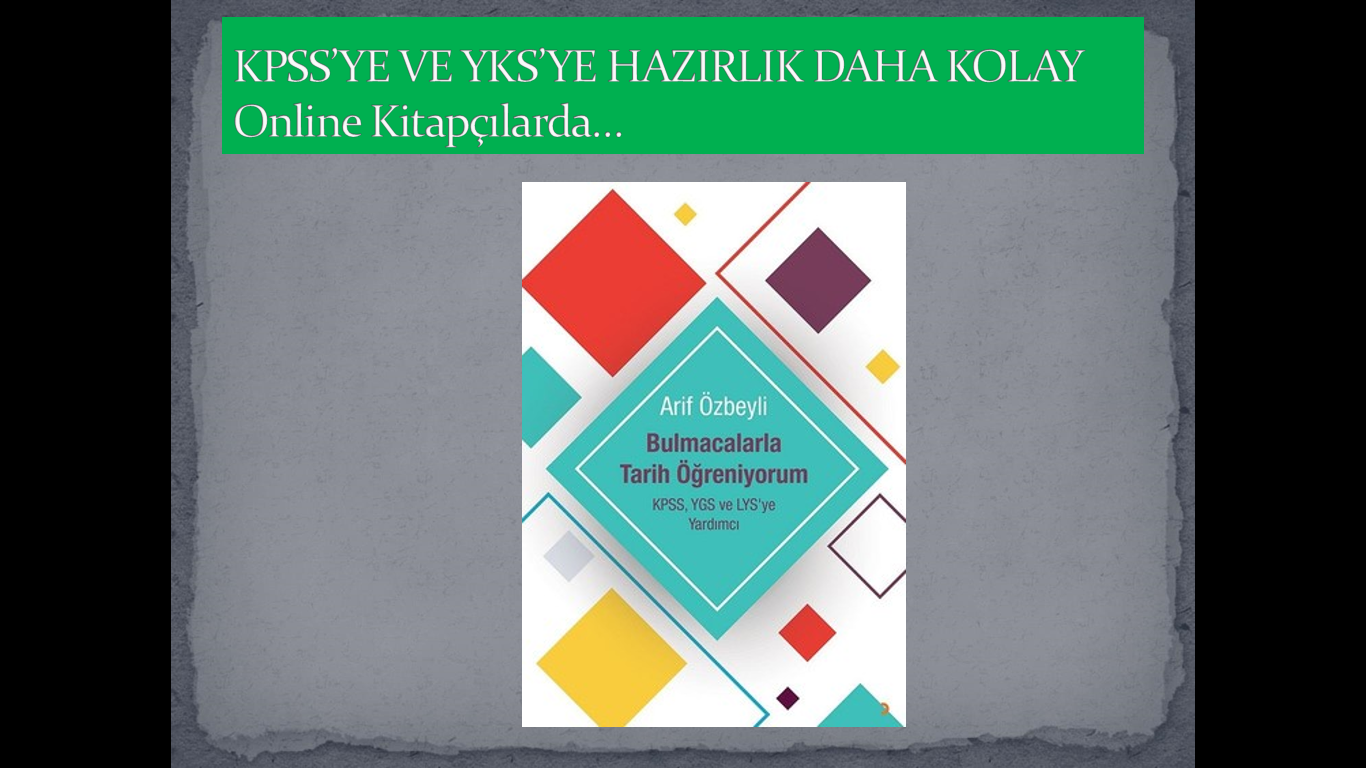